Figure 12.  Photomicrographs of callosally projecting neurons labeled with WGA-HRP at the border of PPc and PPr. (A) is ...
Cereb Cortex, Volume 12, Issue 12, December 2002, Pages 1280–1297, https://doi.org/10.1093/cercor/12.12.1280
The content of this slide may be subject to copyright: please see the slide notes for details.
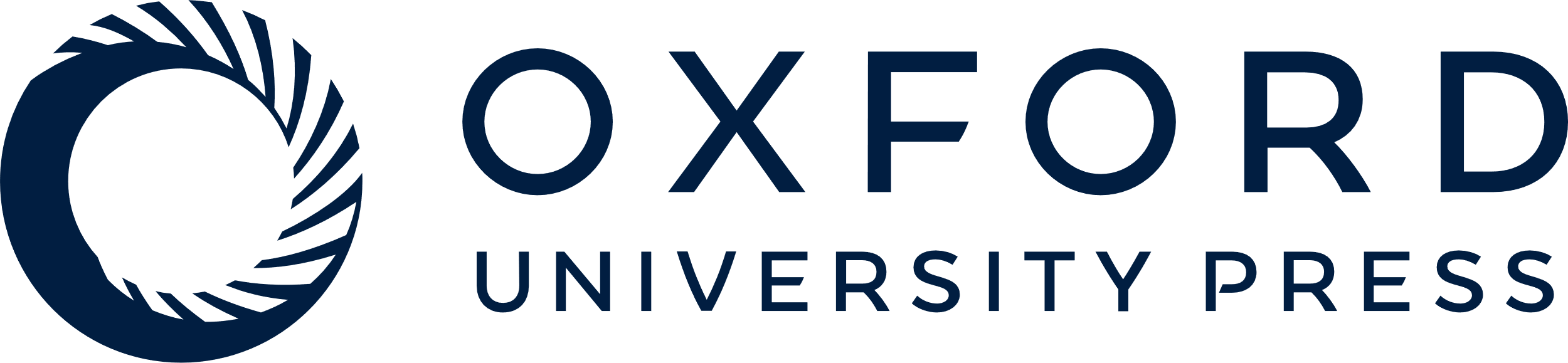 [Speaker Notes: Figure 12.  Photomicrographs of callosally projecting neurons labeled with WGA-HRP at the border of PPc and PPr. (A) is taken on the suprasylvian gyrus, (B) on the lateral gyrus. Note the numerous larger pyramidal neurons in the supragranular layers and the somewhat larger cells in the infragranular layers of (A) as compared to (B). Scale bar = 100 μm.


Unless provided in the caption above, the following copyright applies to the content of this slide: © Oxford University Press]